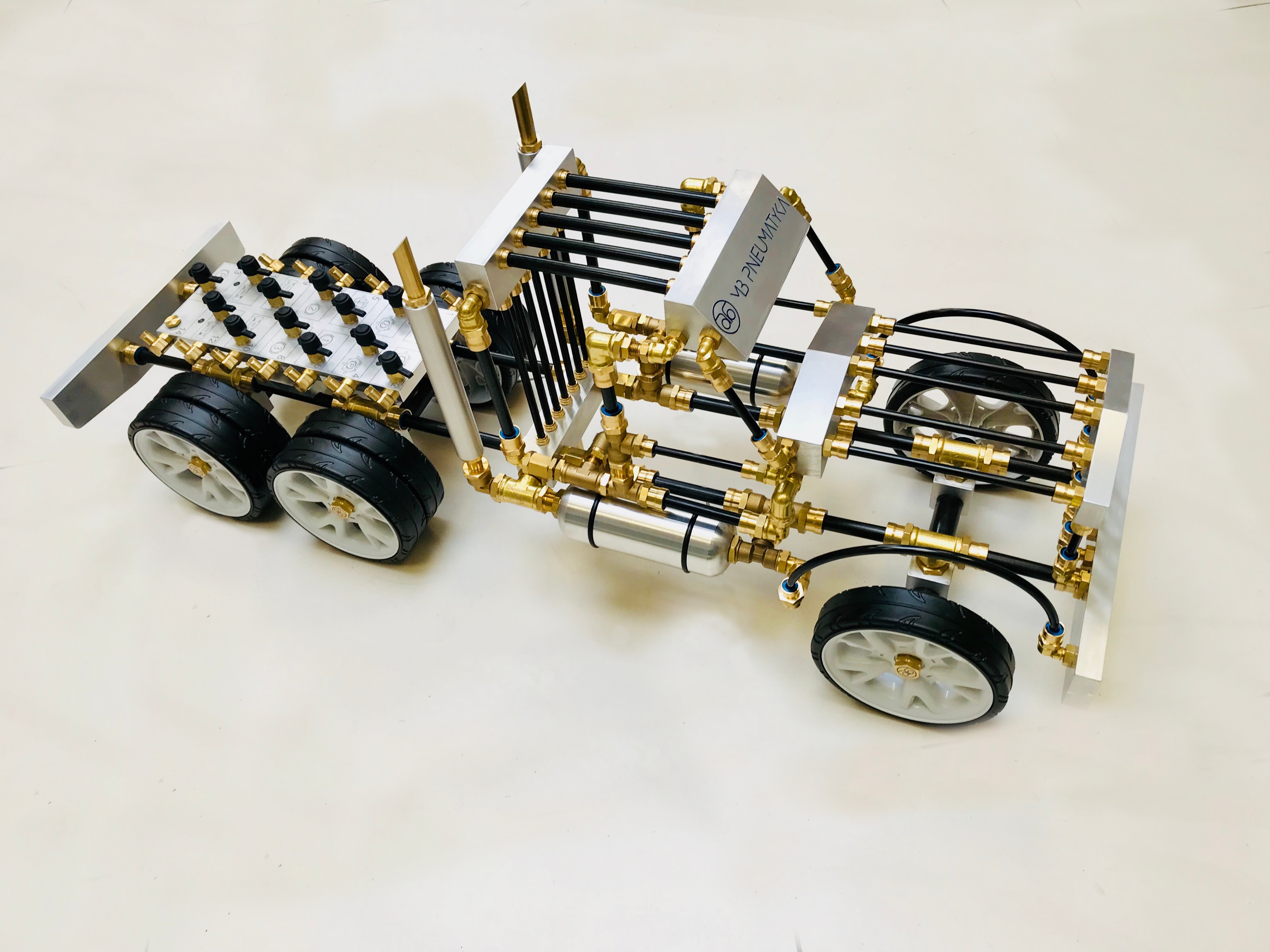 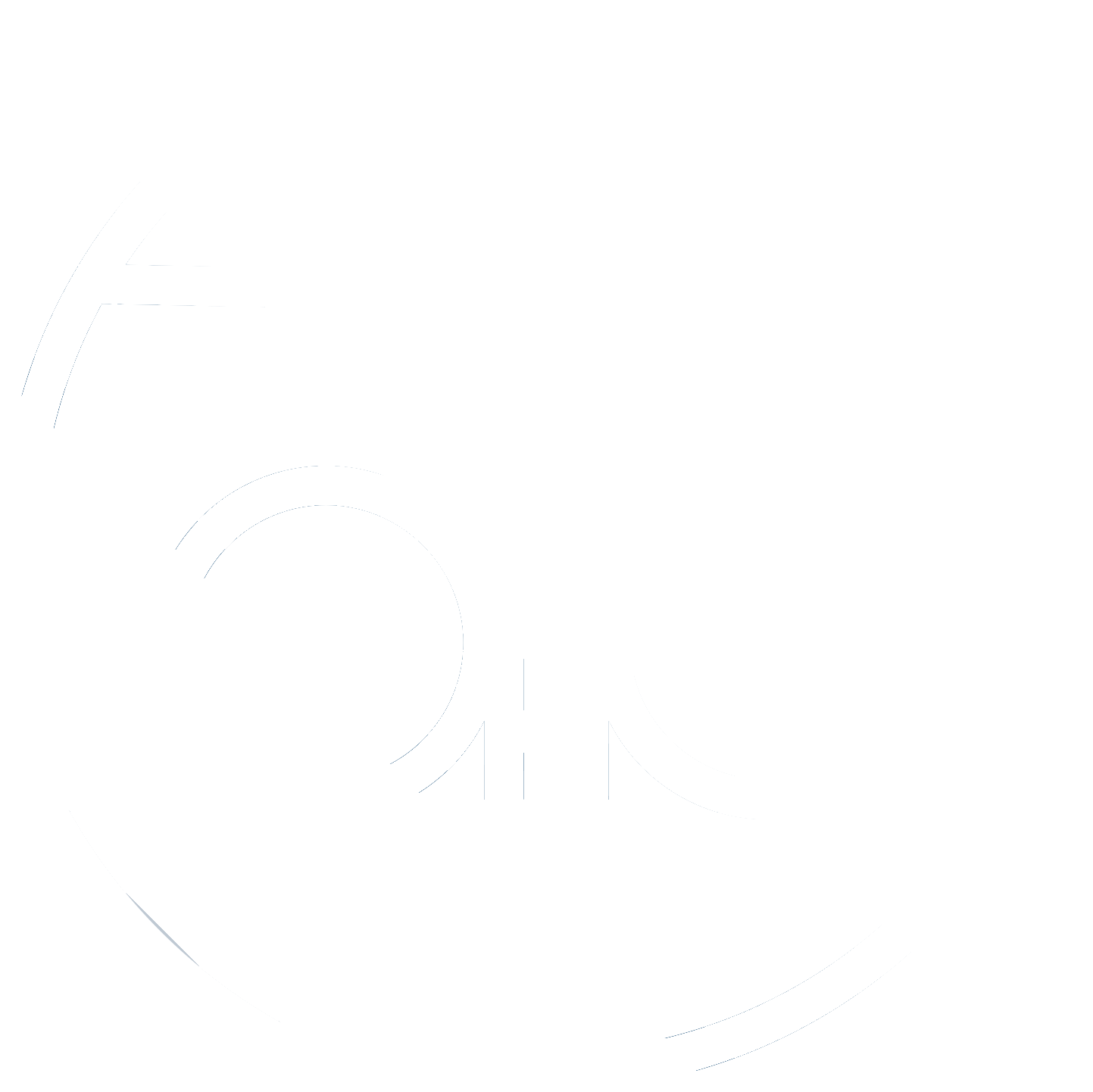 ŁĄCZYMY Z PASJĄ
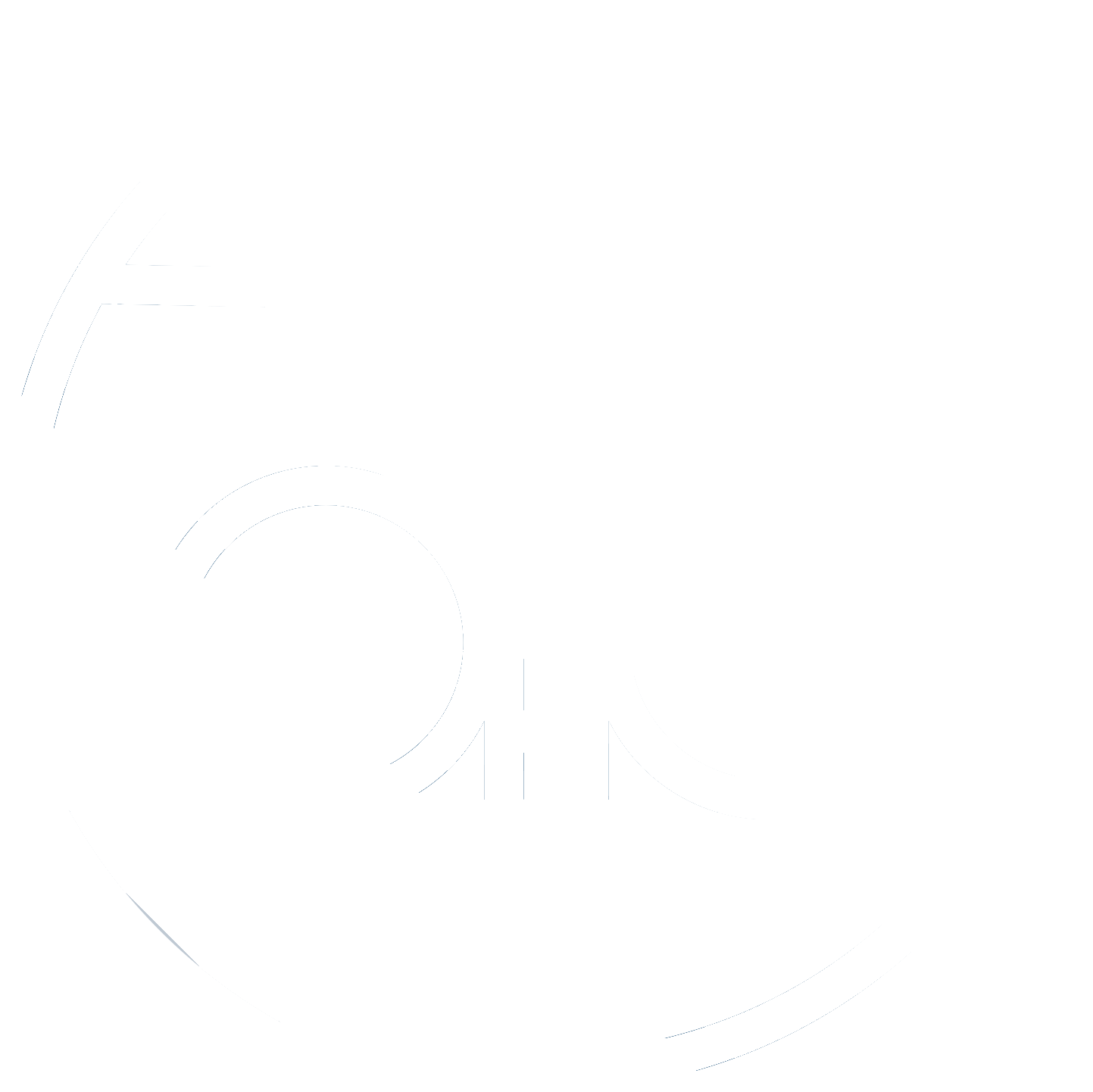 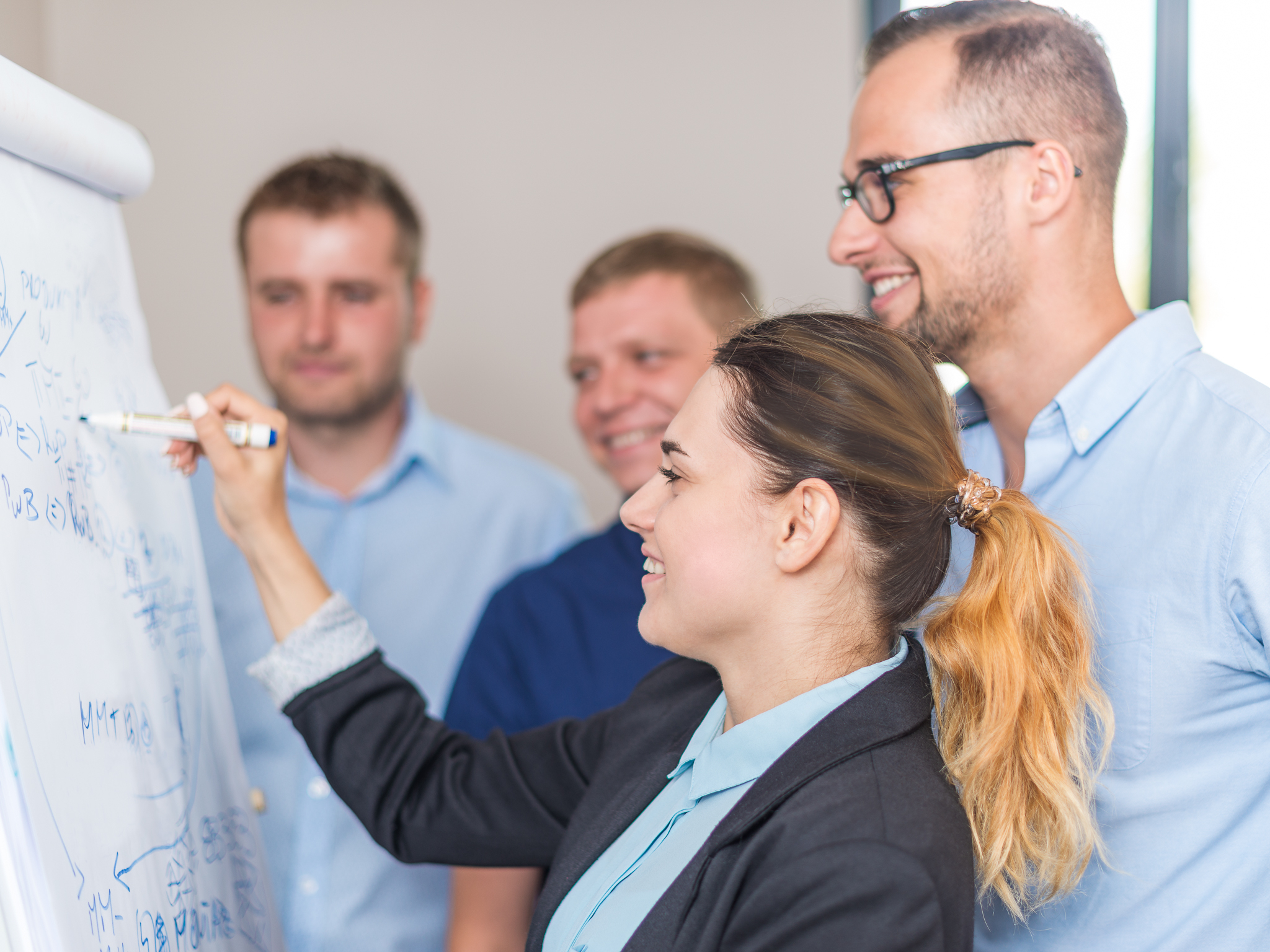 na rynku od 1984 roku
jedyni w Polsce
jedni z 3 w Europie
rocznie produkujemy 6 mln detali
przerabiamy 350 ton mosiądzu
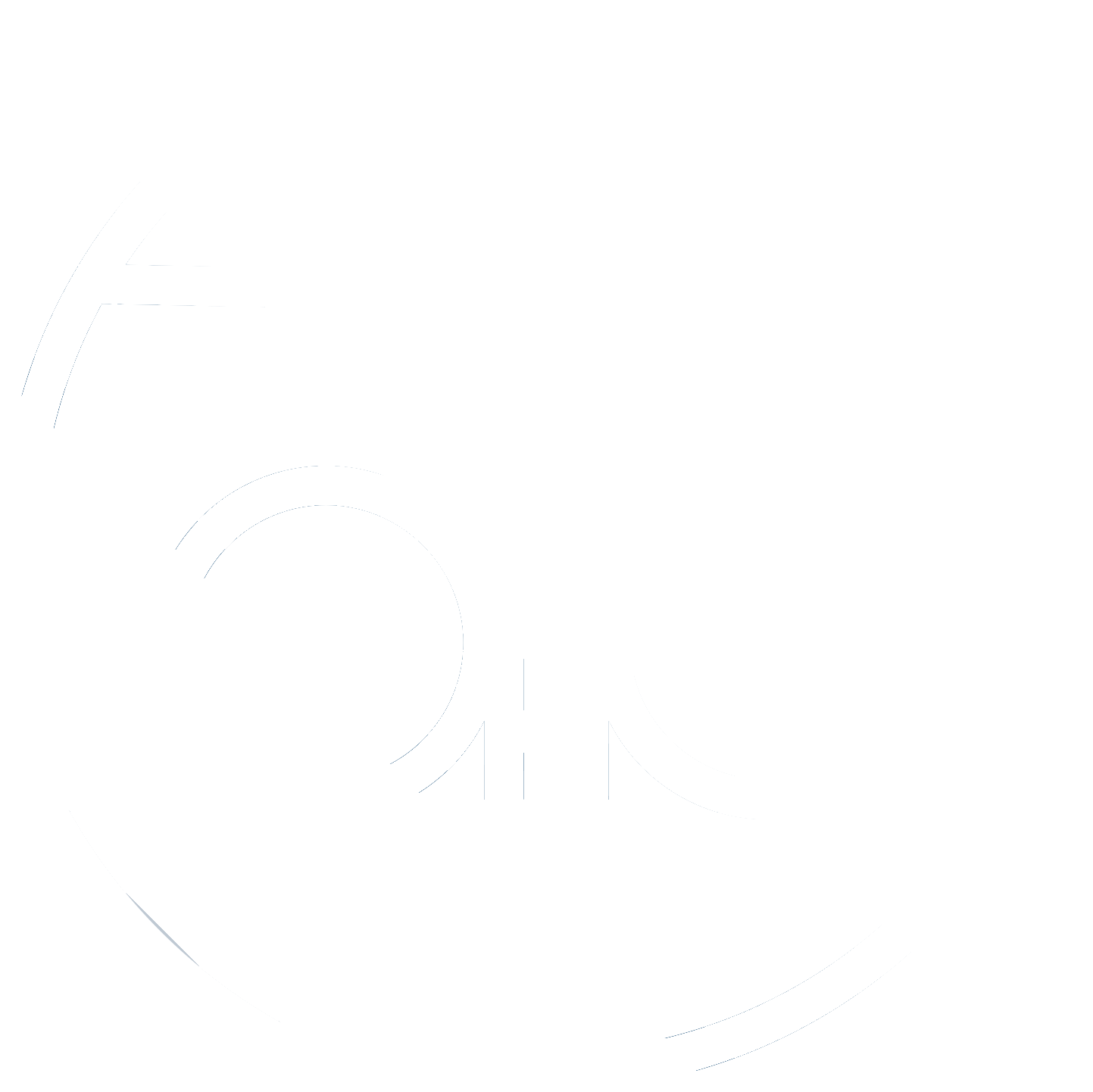 EMPLOYER BRANDING KIEDYŚ I DZIŚ
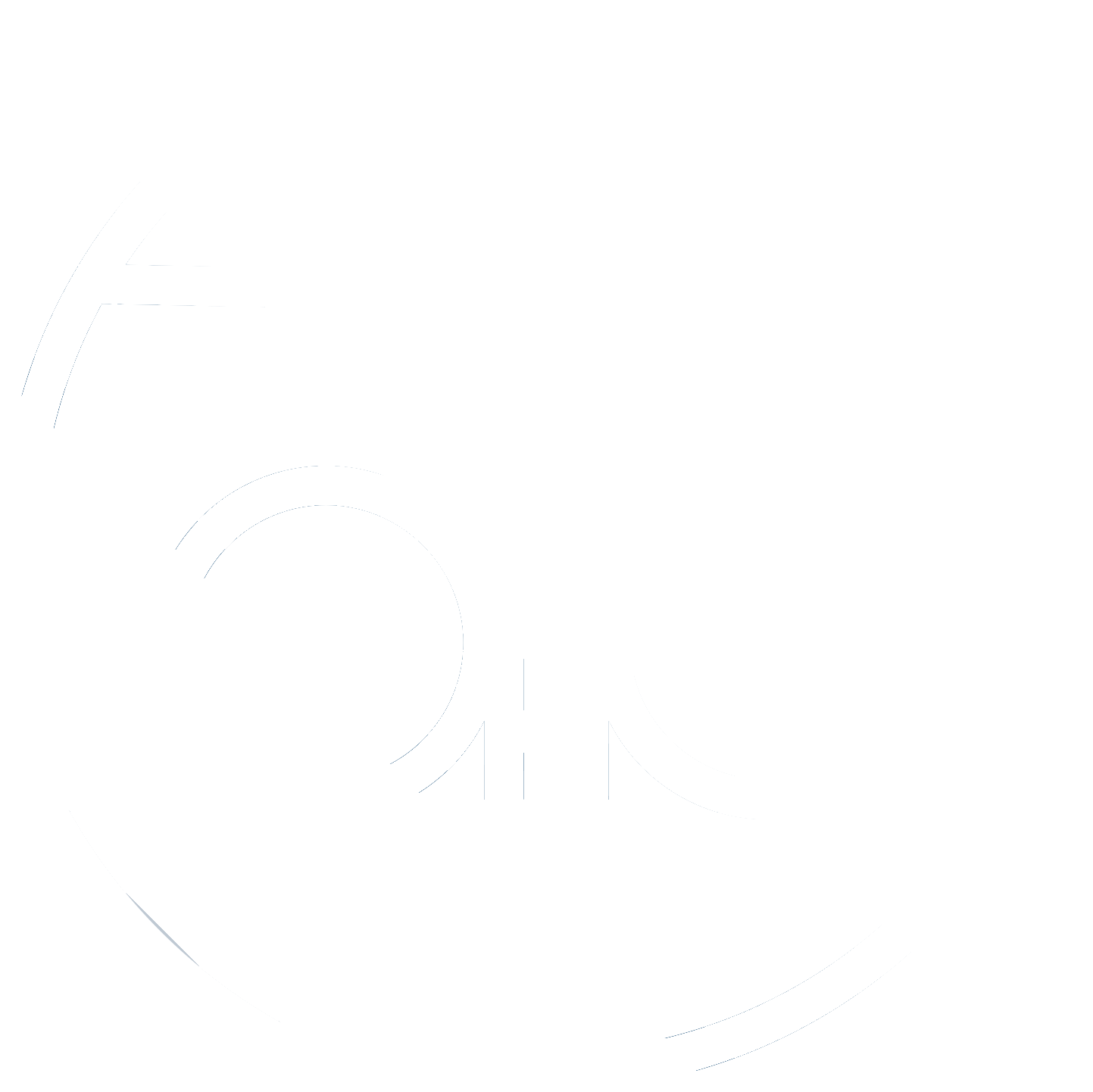 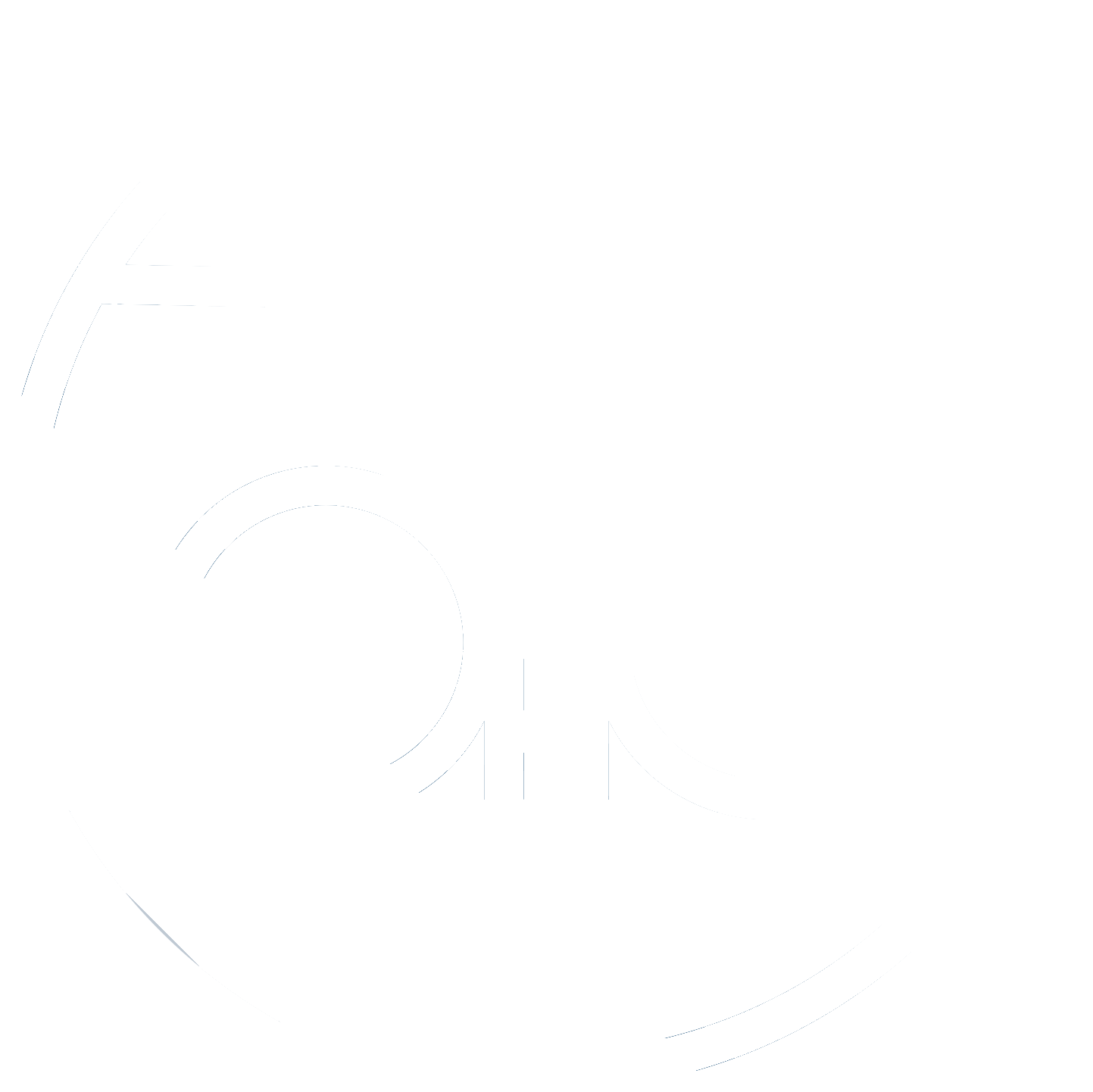 dziś:
kiedyś:
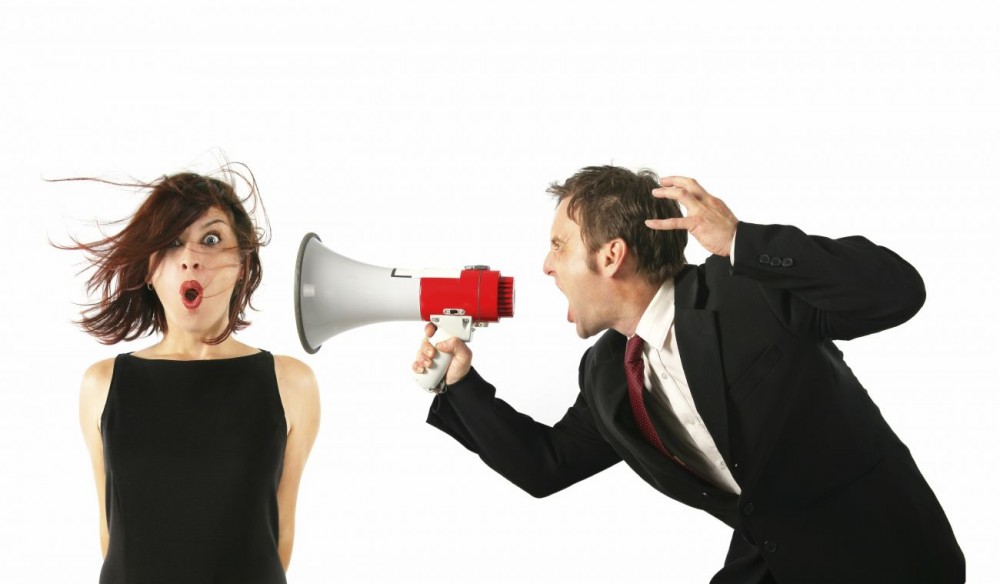 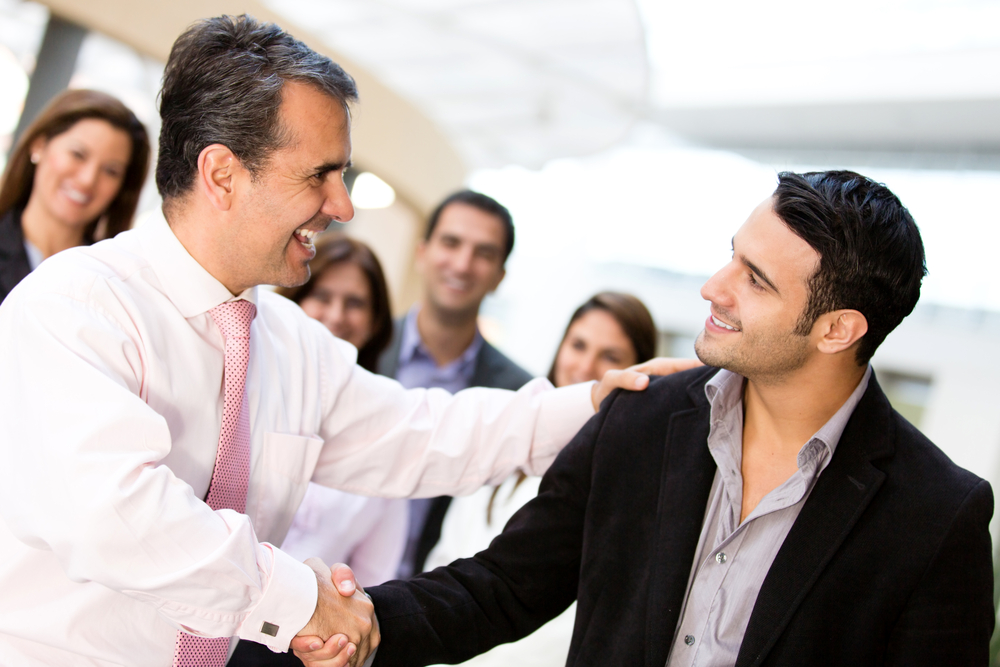 JA PŁACĘ JA RZĄDAM…
MY DLA CIEBIE WSZYSTKO DROGI PRACOWNIKU…
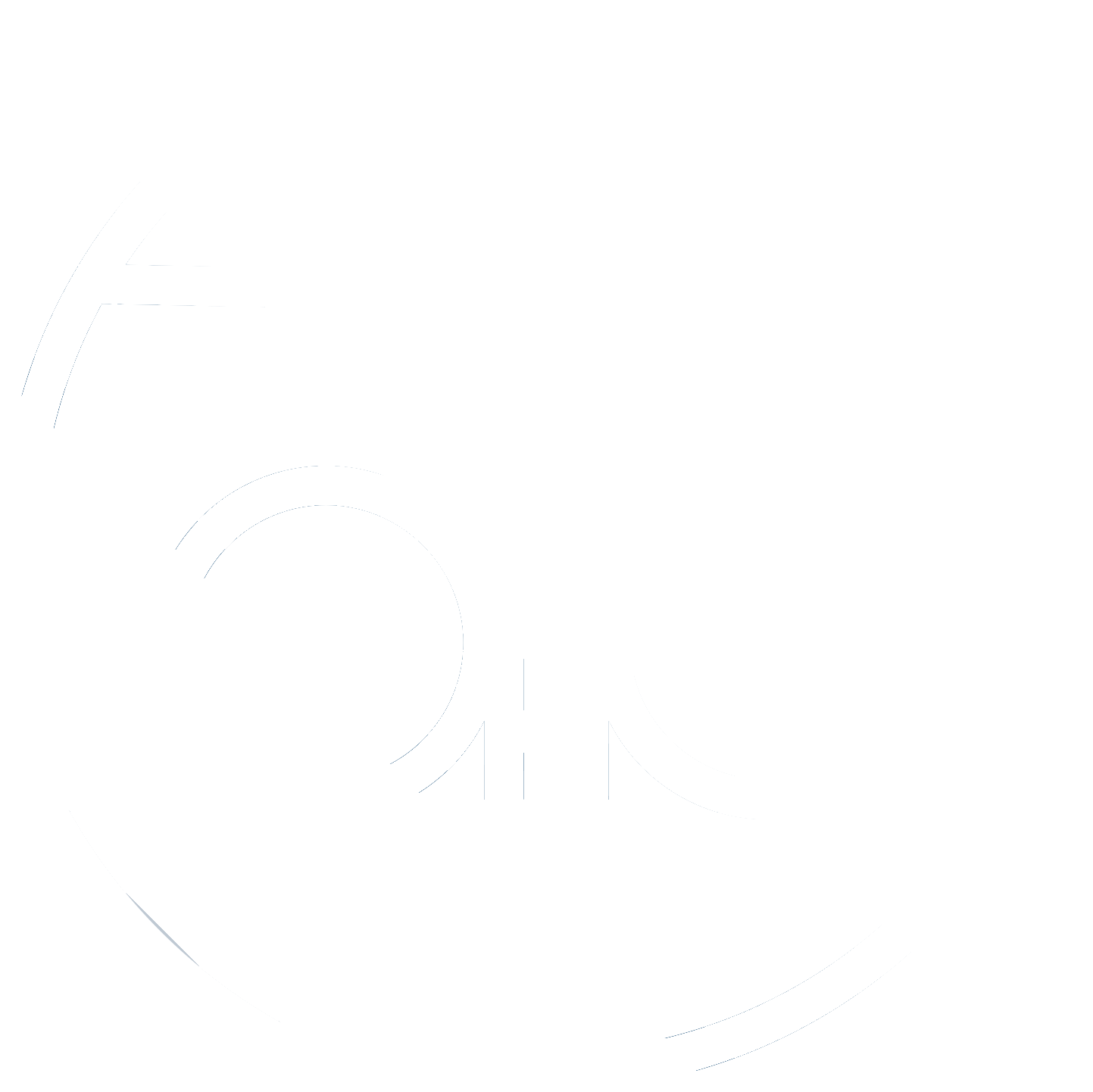 WSPIERAMY MŁODYCH W ROZWOJU
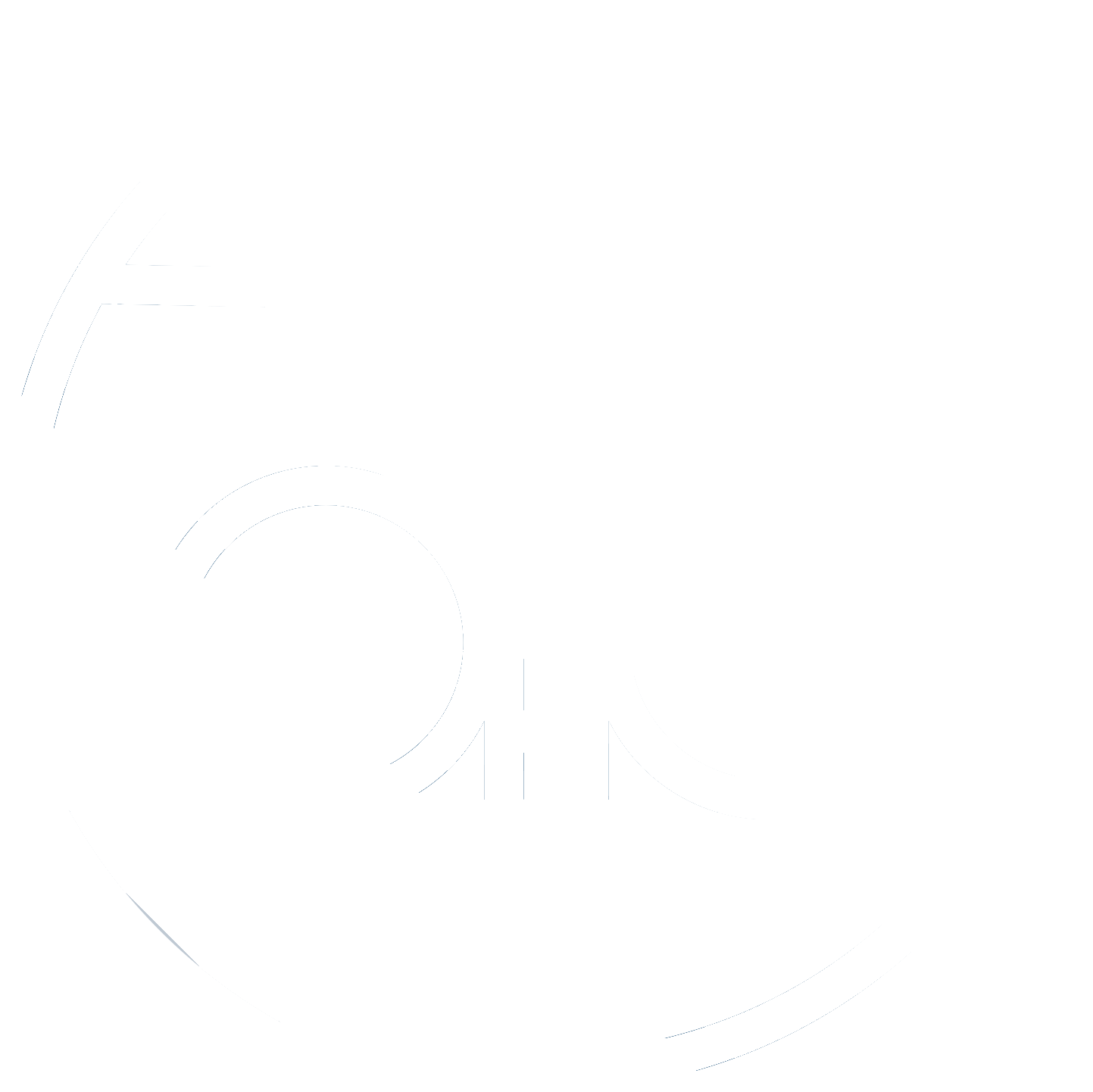 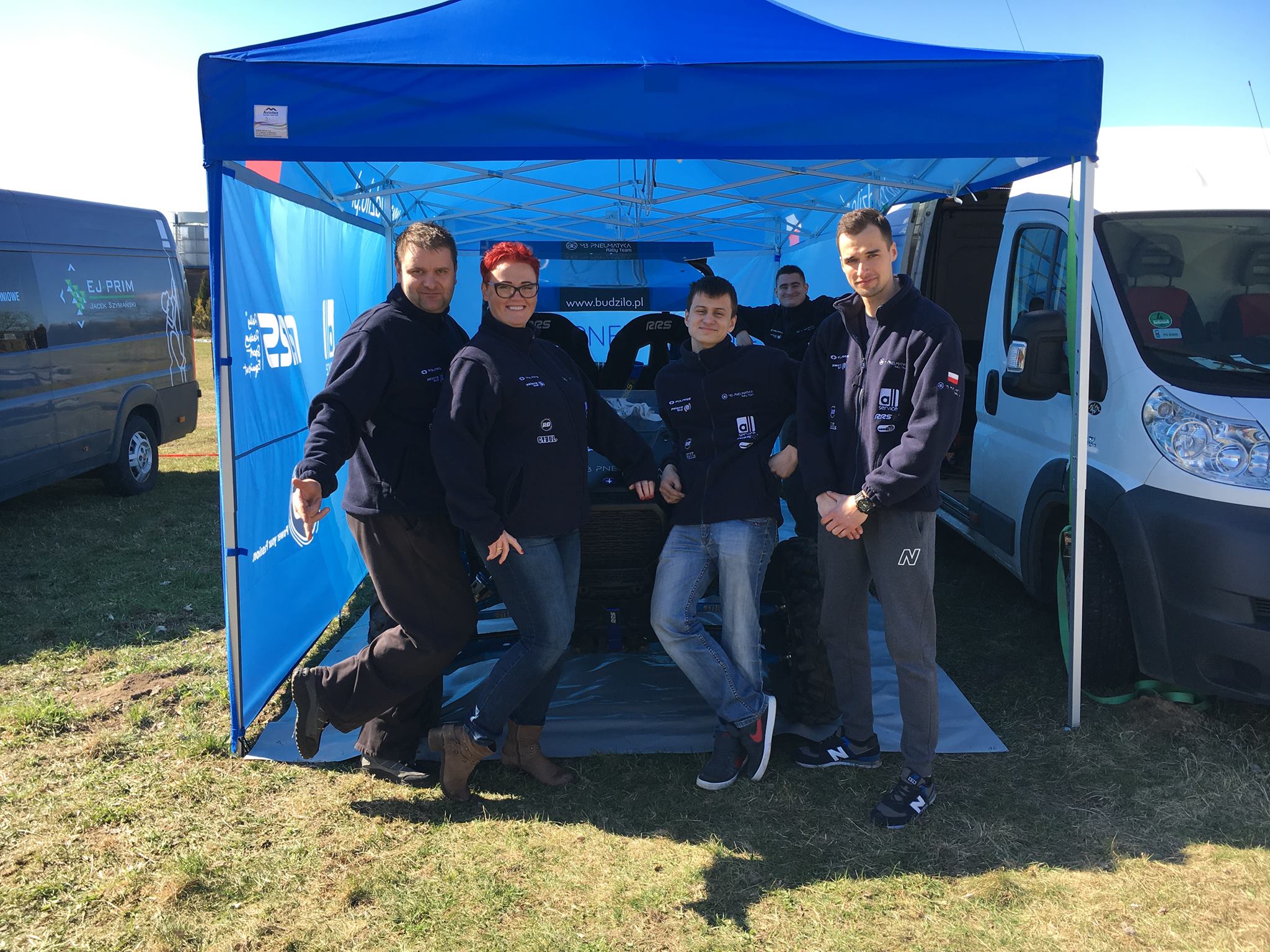 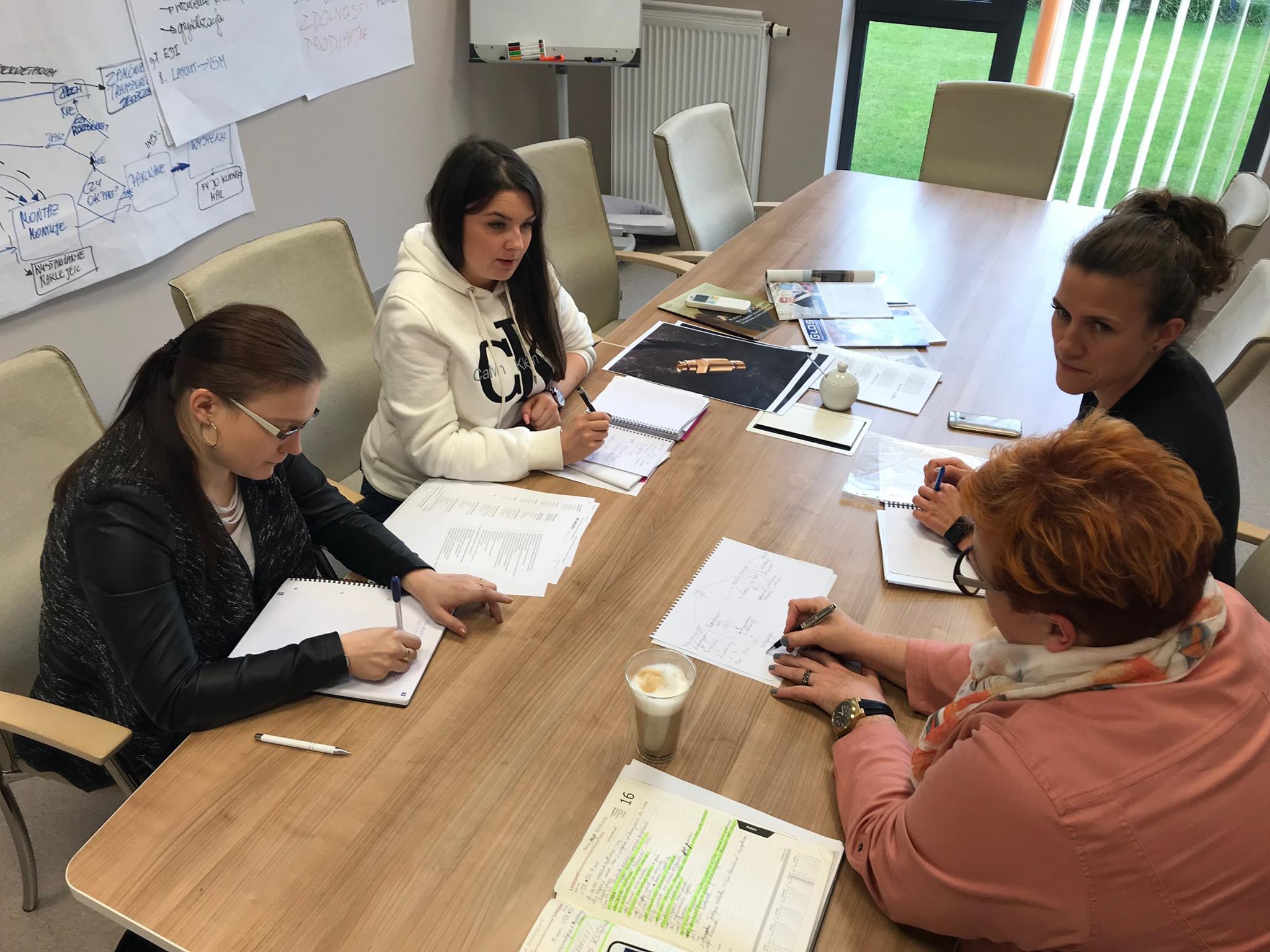 MB RALLY TEAM
PROJEKT MISTRZ
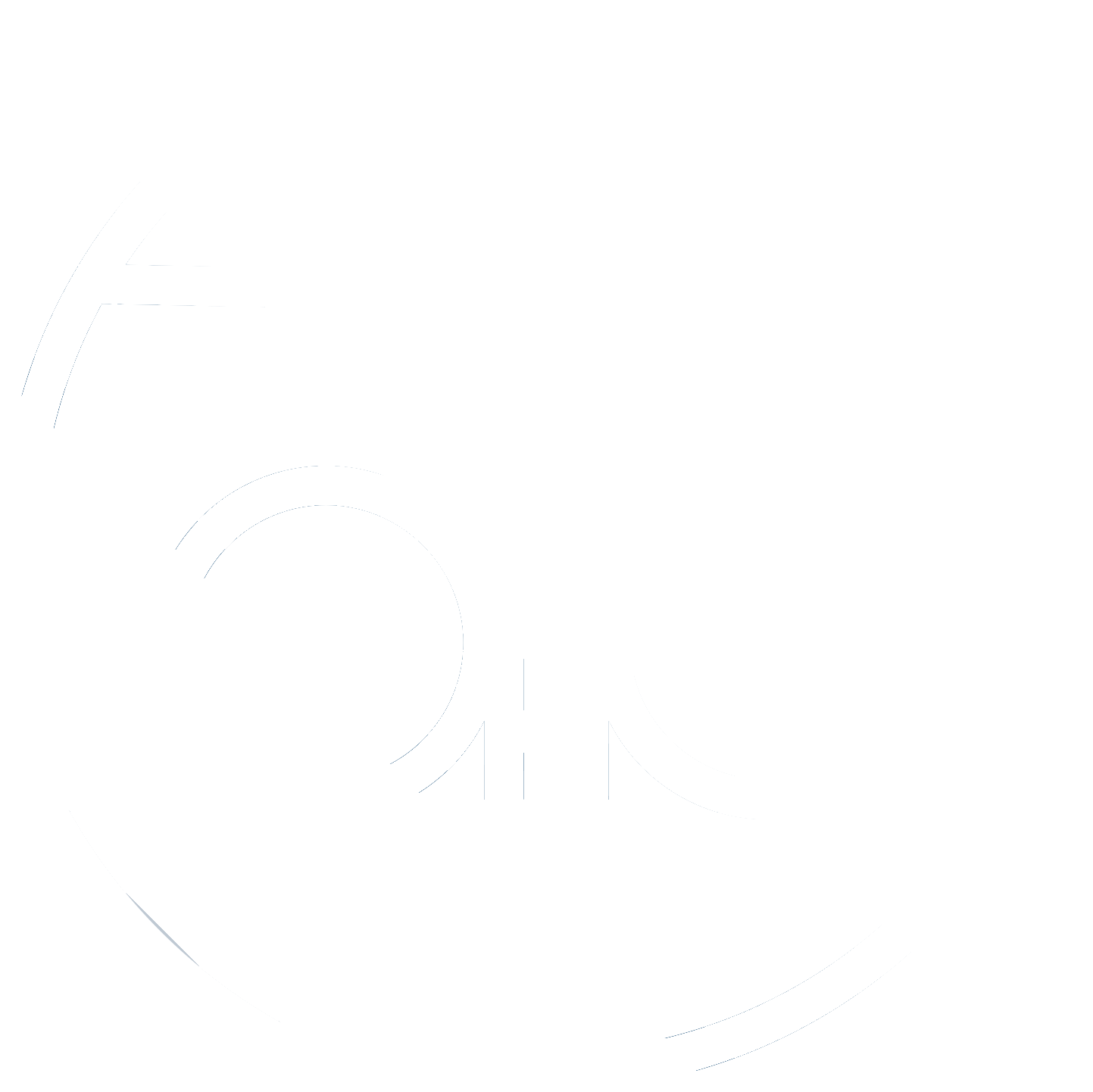 WSPIERANIE LOKALNEJ SPOŁECZNOŚĆI
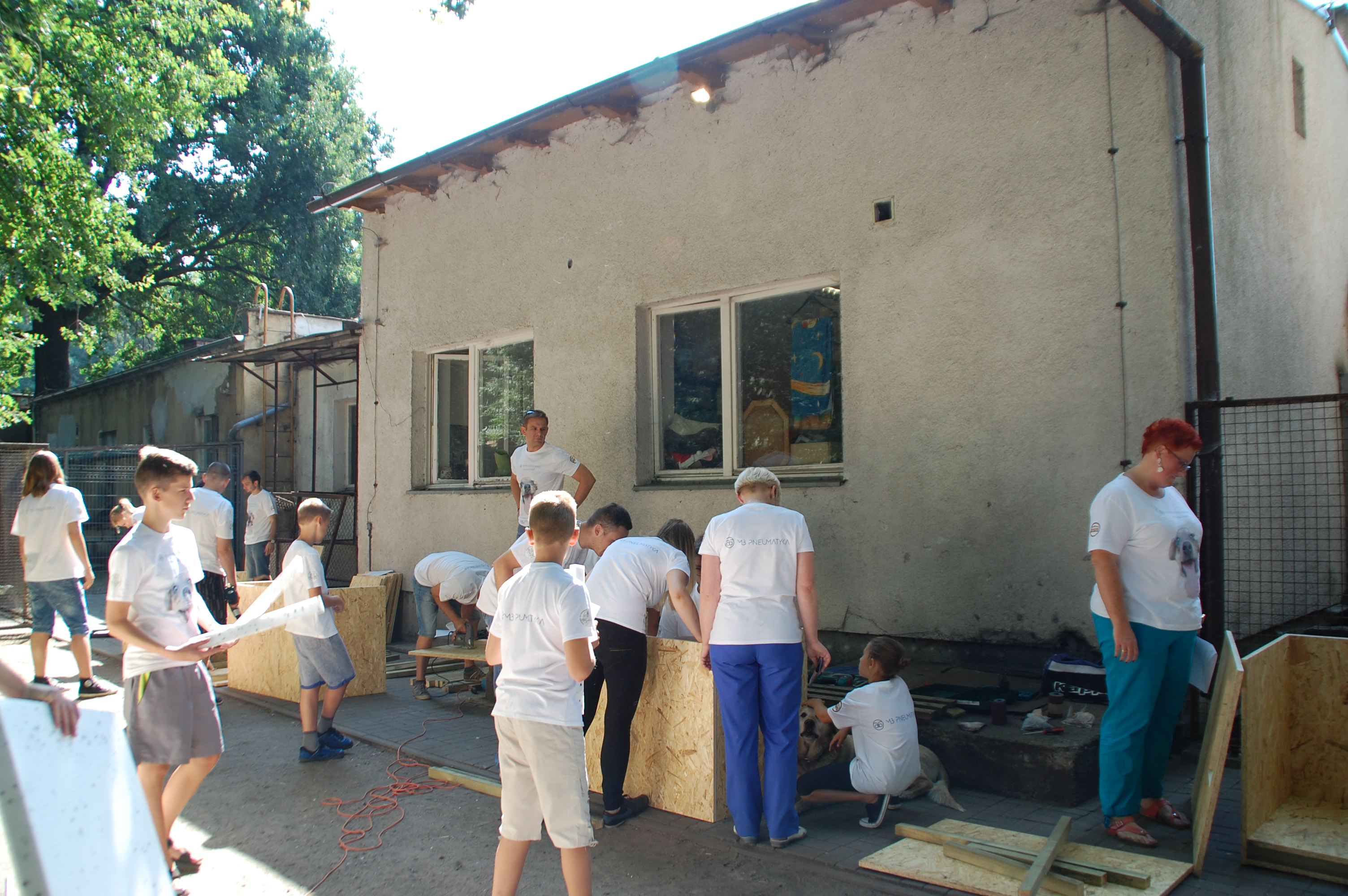 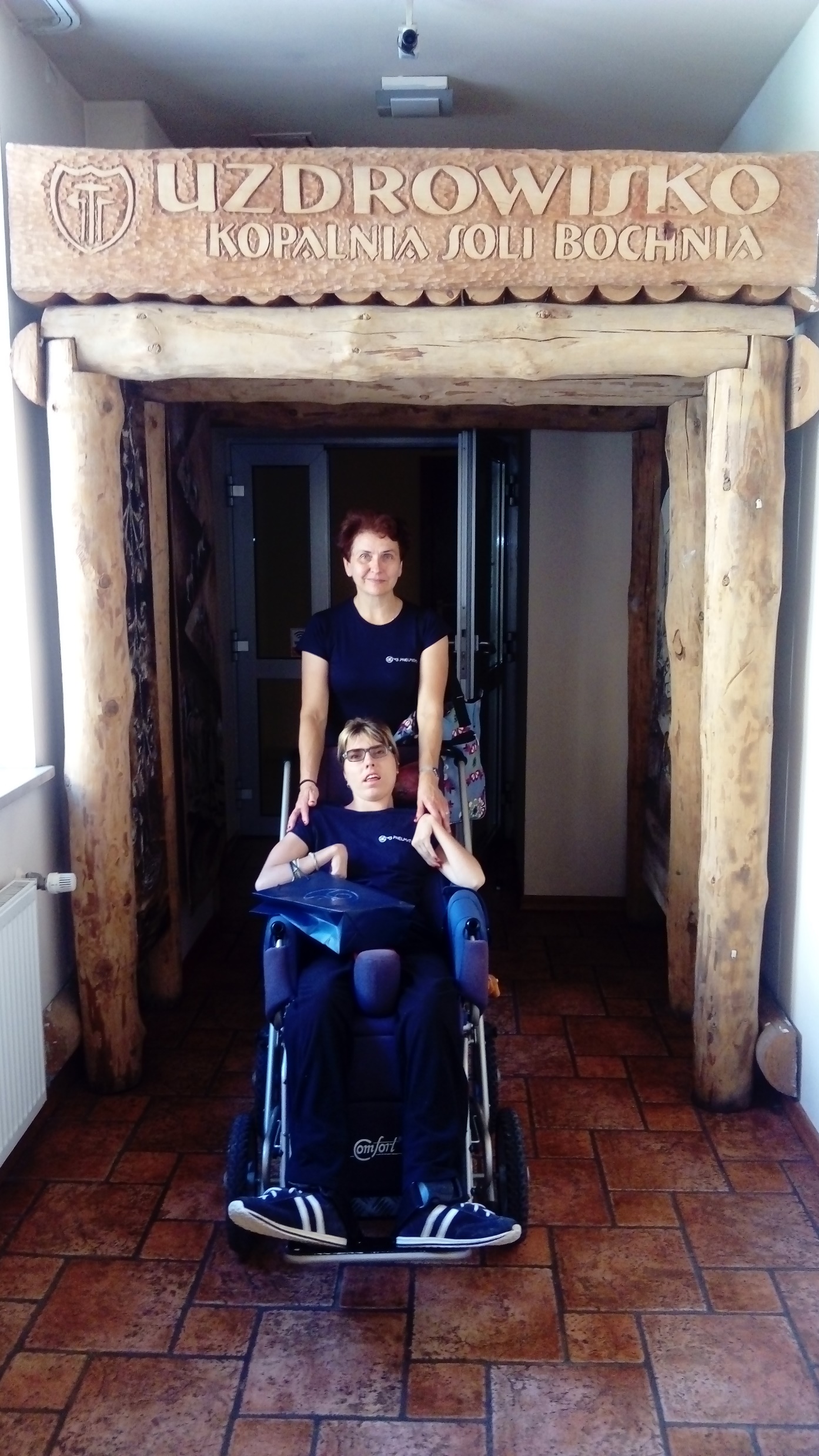 BUDOWANIE BUD
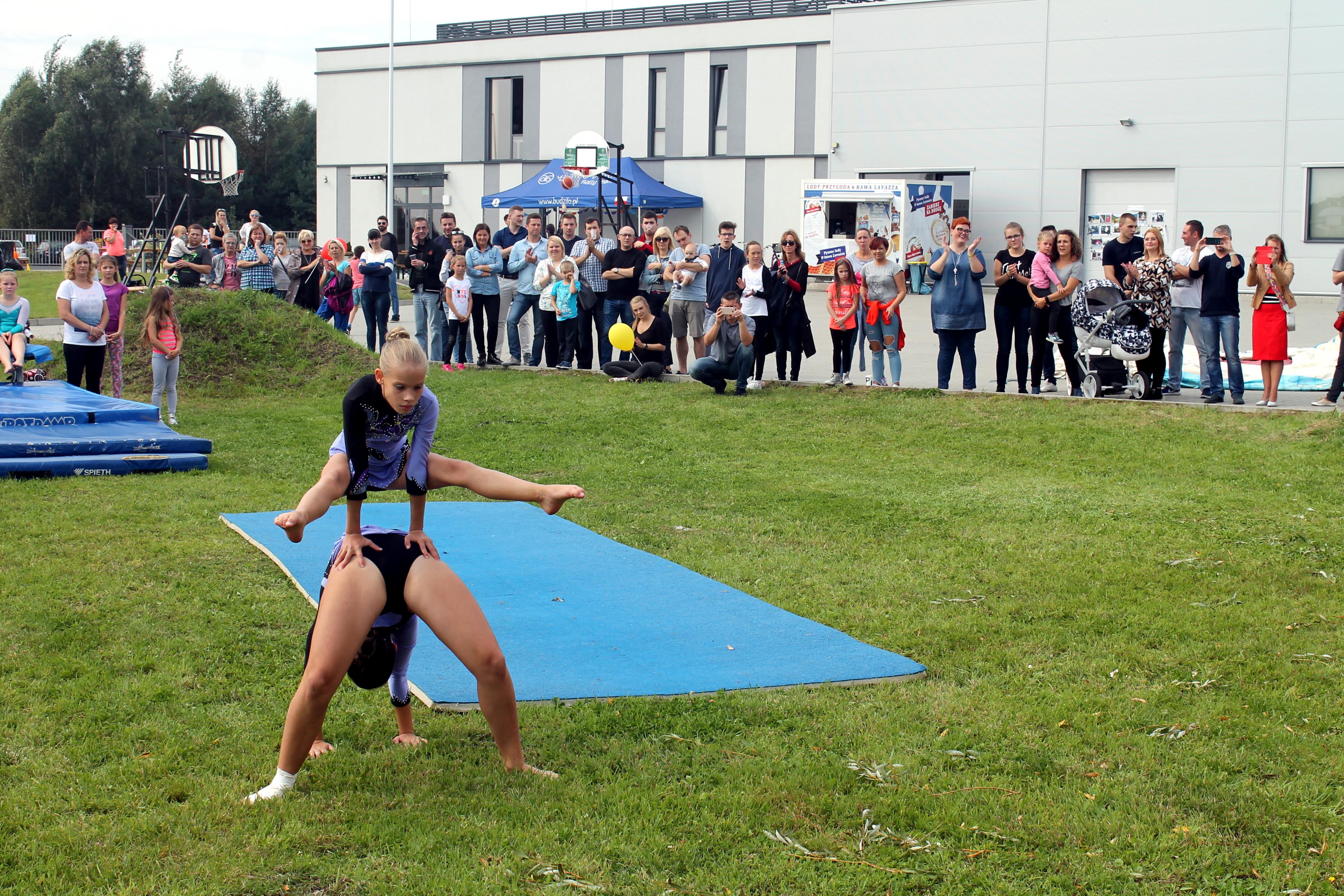 TURNUSY REHABILITACYJNE
PIKNIKI FIRMOWE
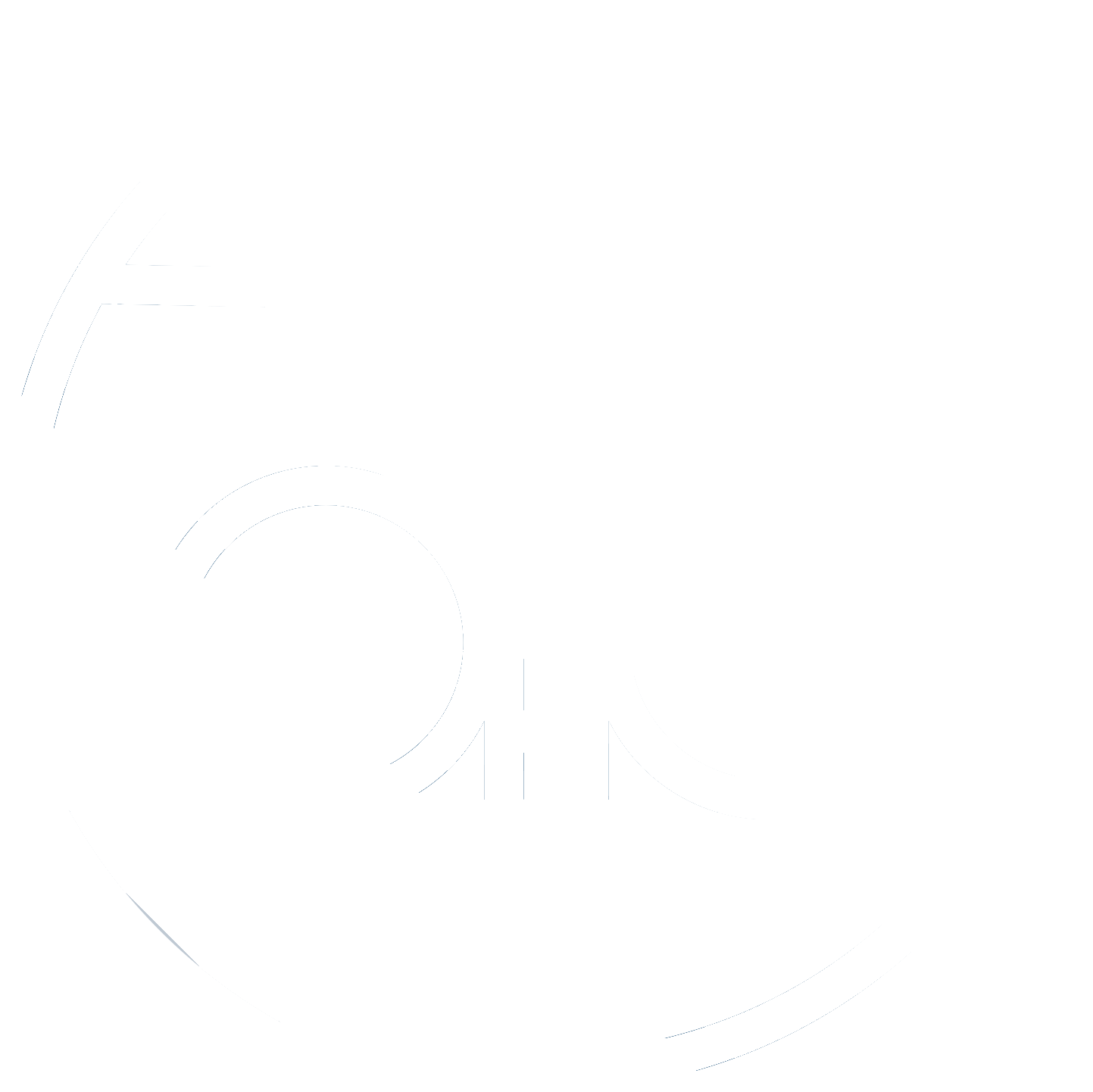 INWESTYCJA W BADANIA I ROZWÓJ
zatrudnianie inżynierów do tworzenia nowych rozwiązań np.:
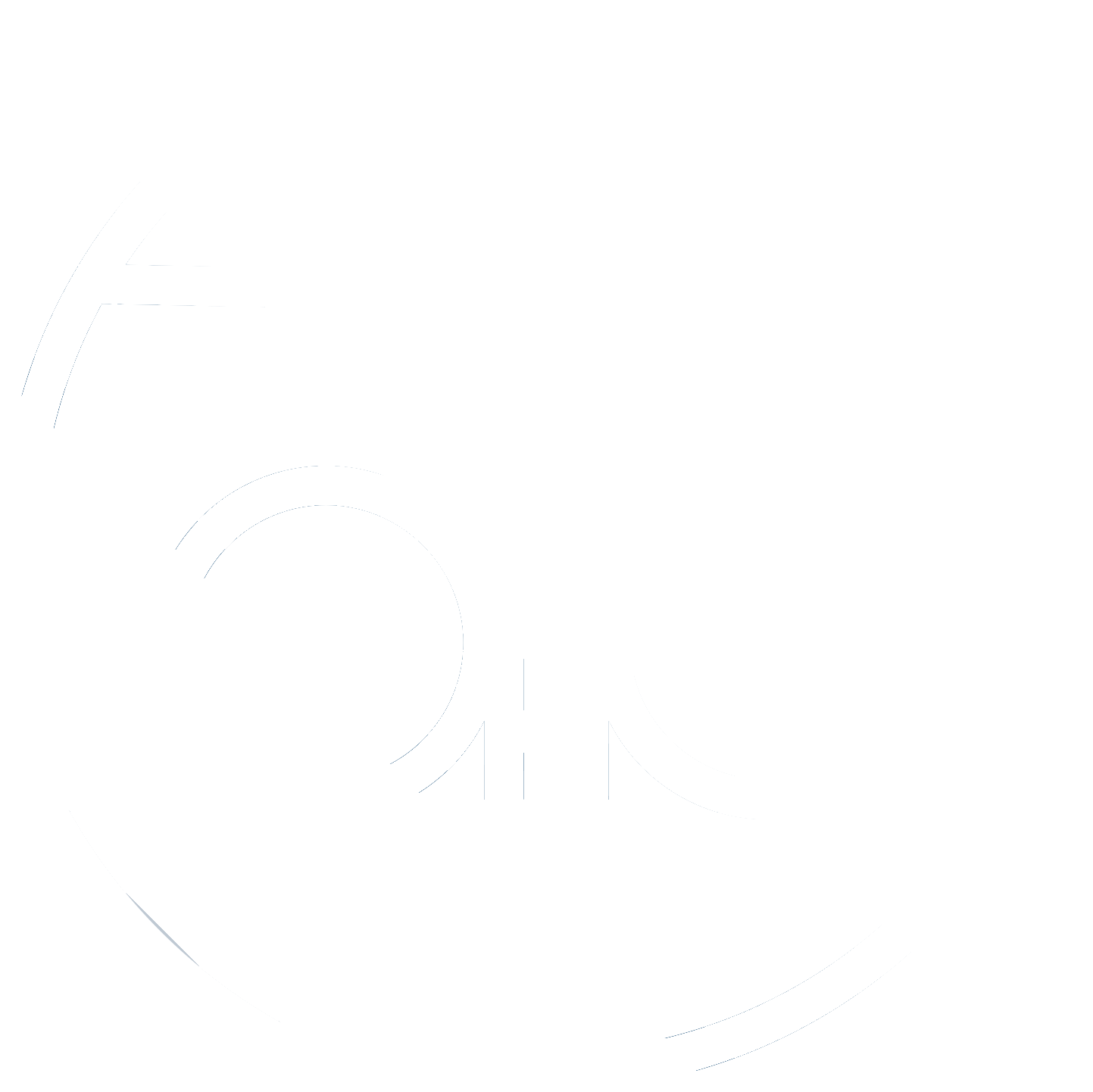 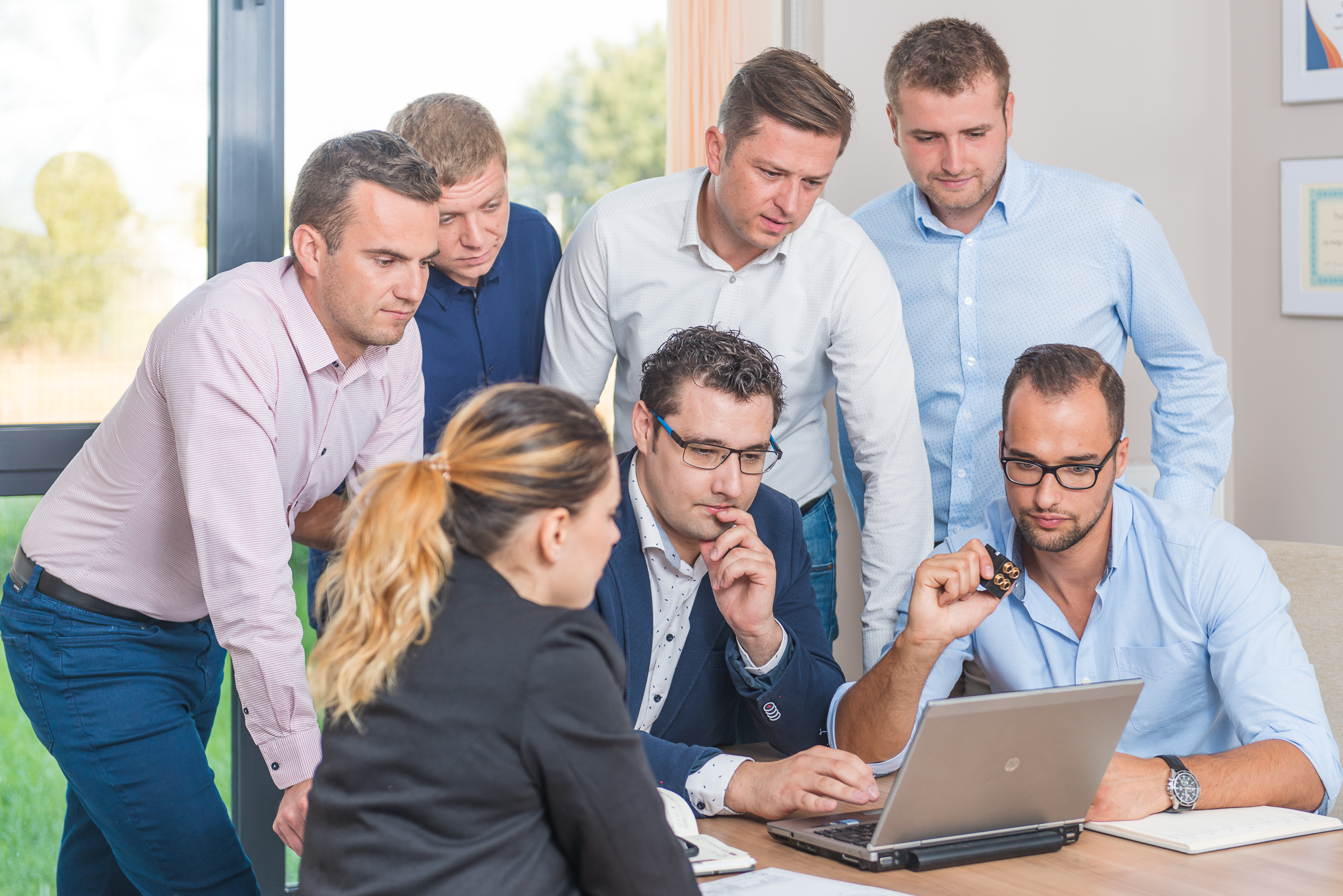 Młodzi młodym
 Grasz o płatny staż
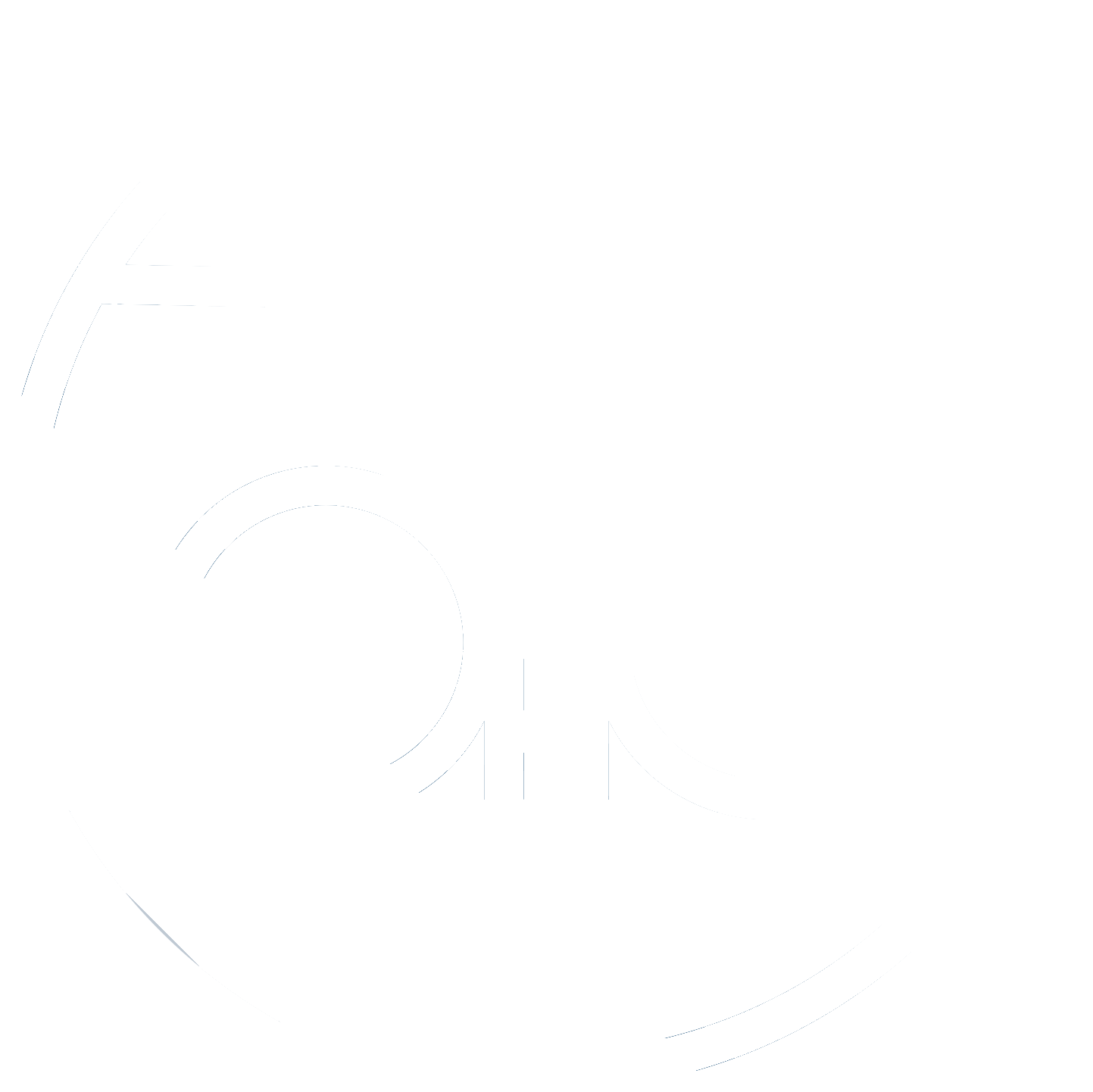 POZYTYWNA ATMOSFERA W PRACY
Przez atmosferę budujemy szacunek do pracy i siebie nawzajem. Budujemy zgrany zespół ludzi, którzy mimo odmiennych przekonań, wyznań, poglądów potrafią pracować ze sobą ramie w ramię.
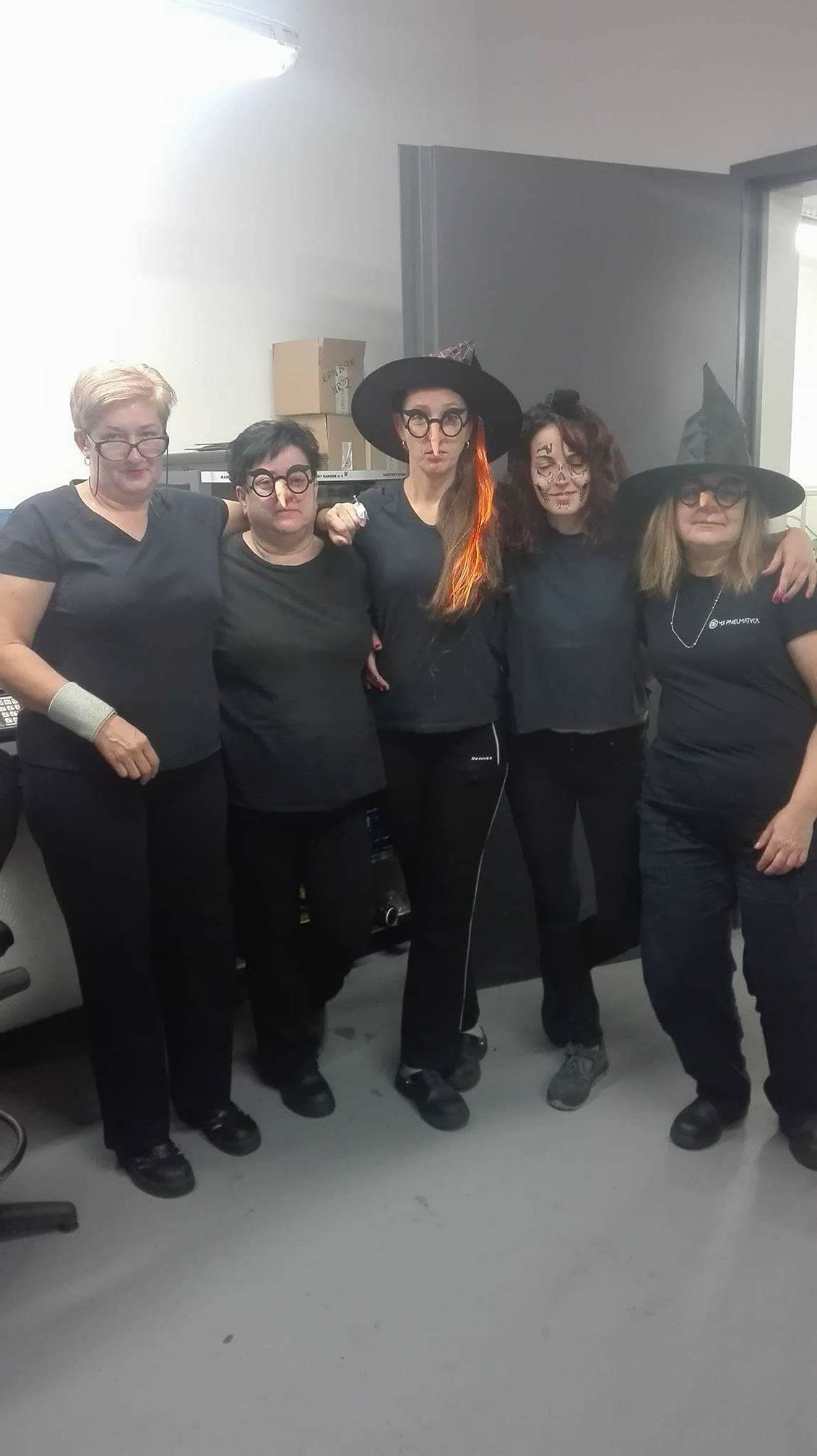 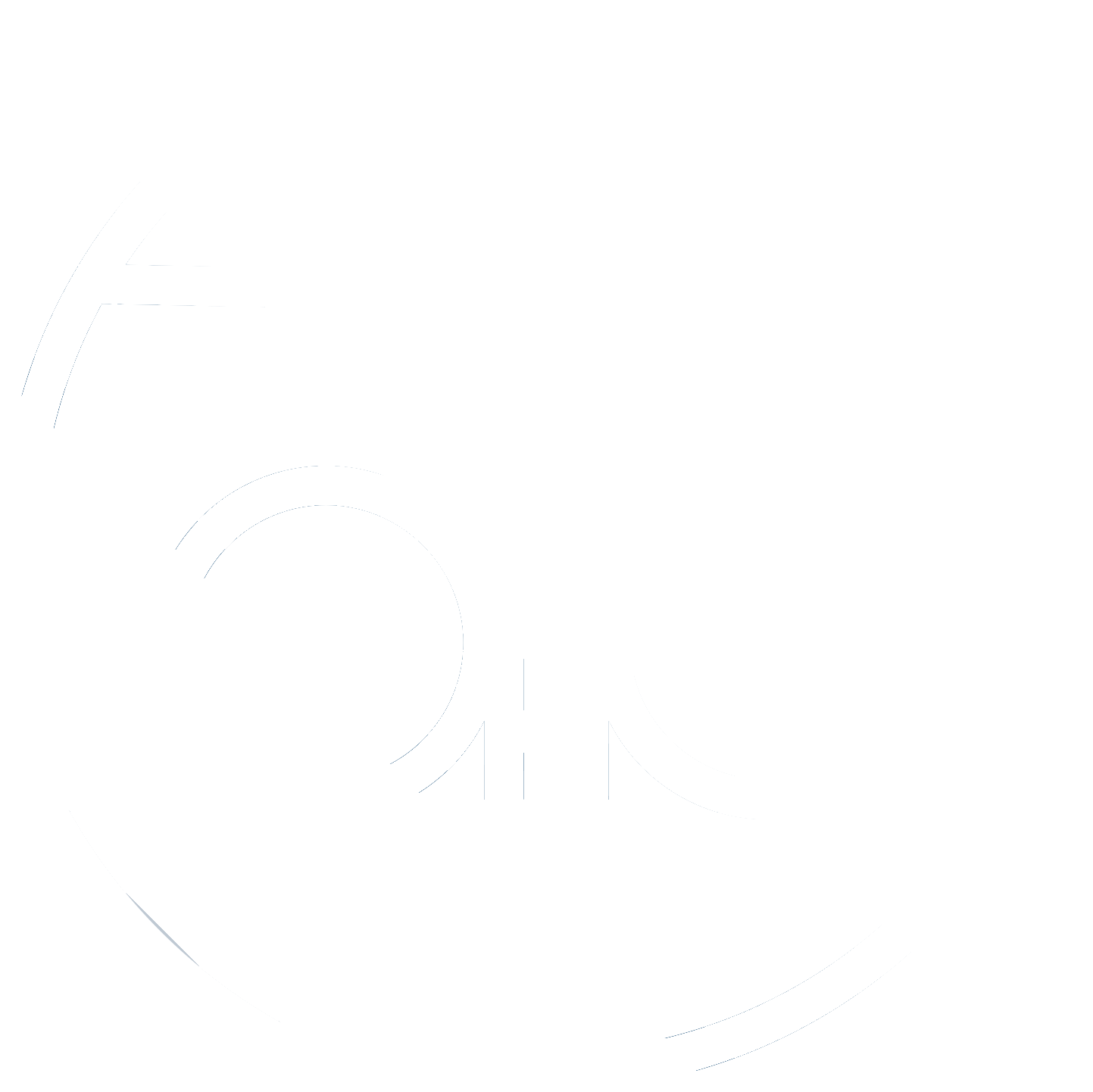 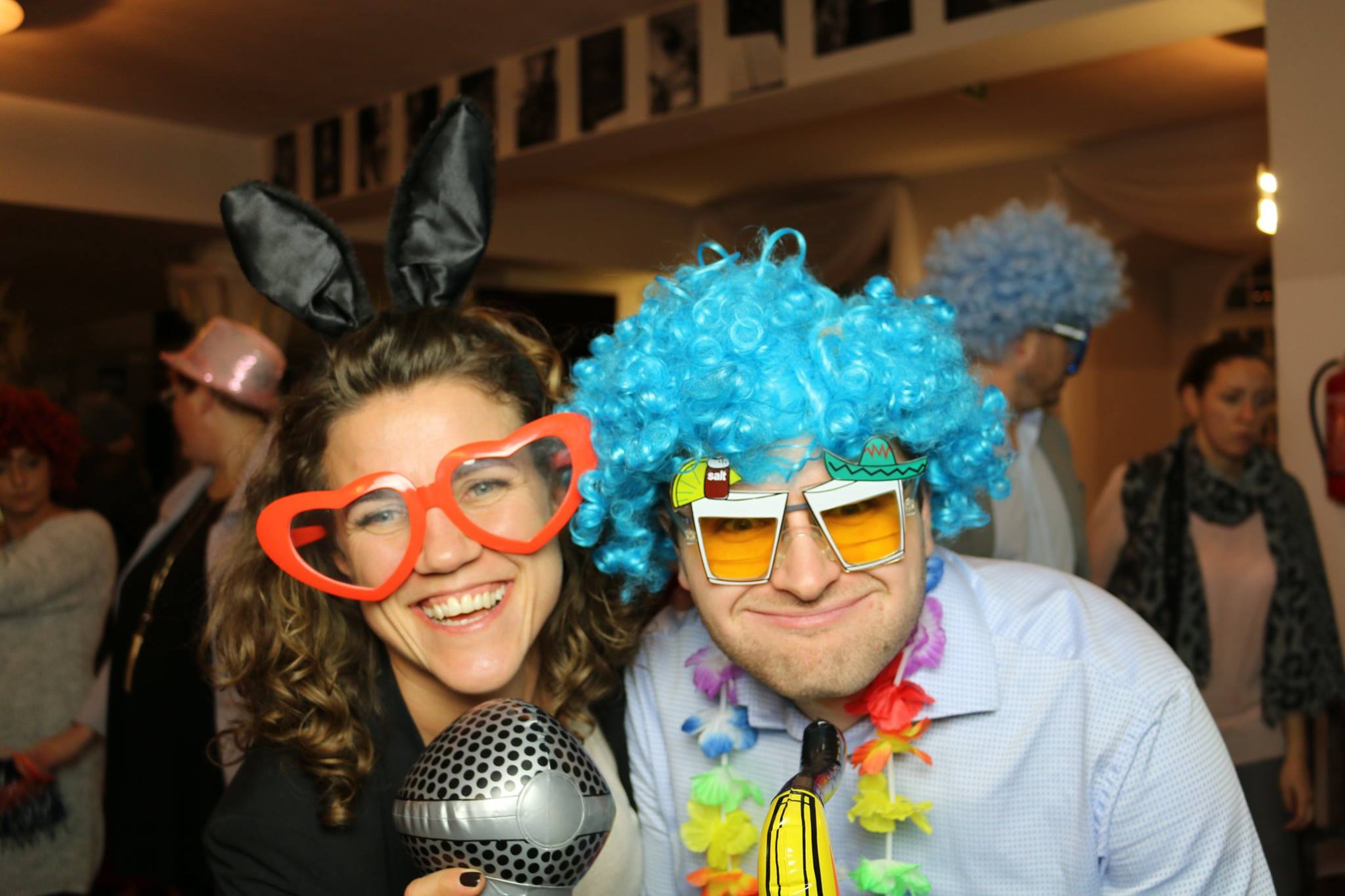 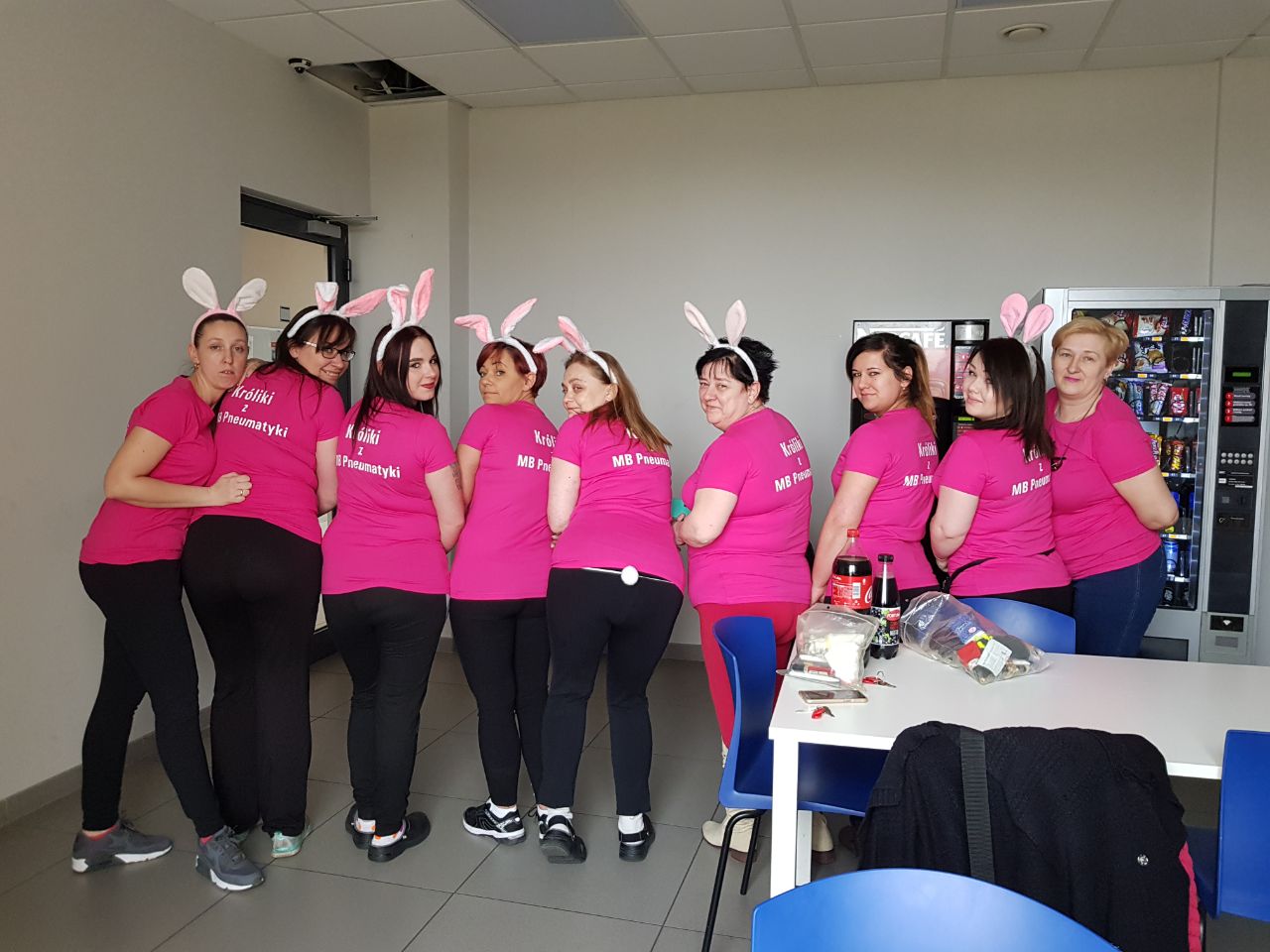 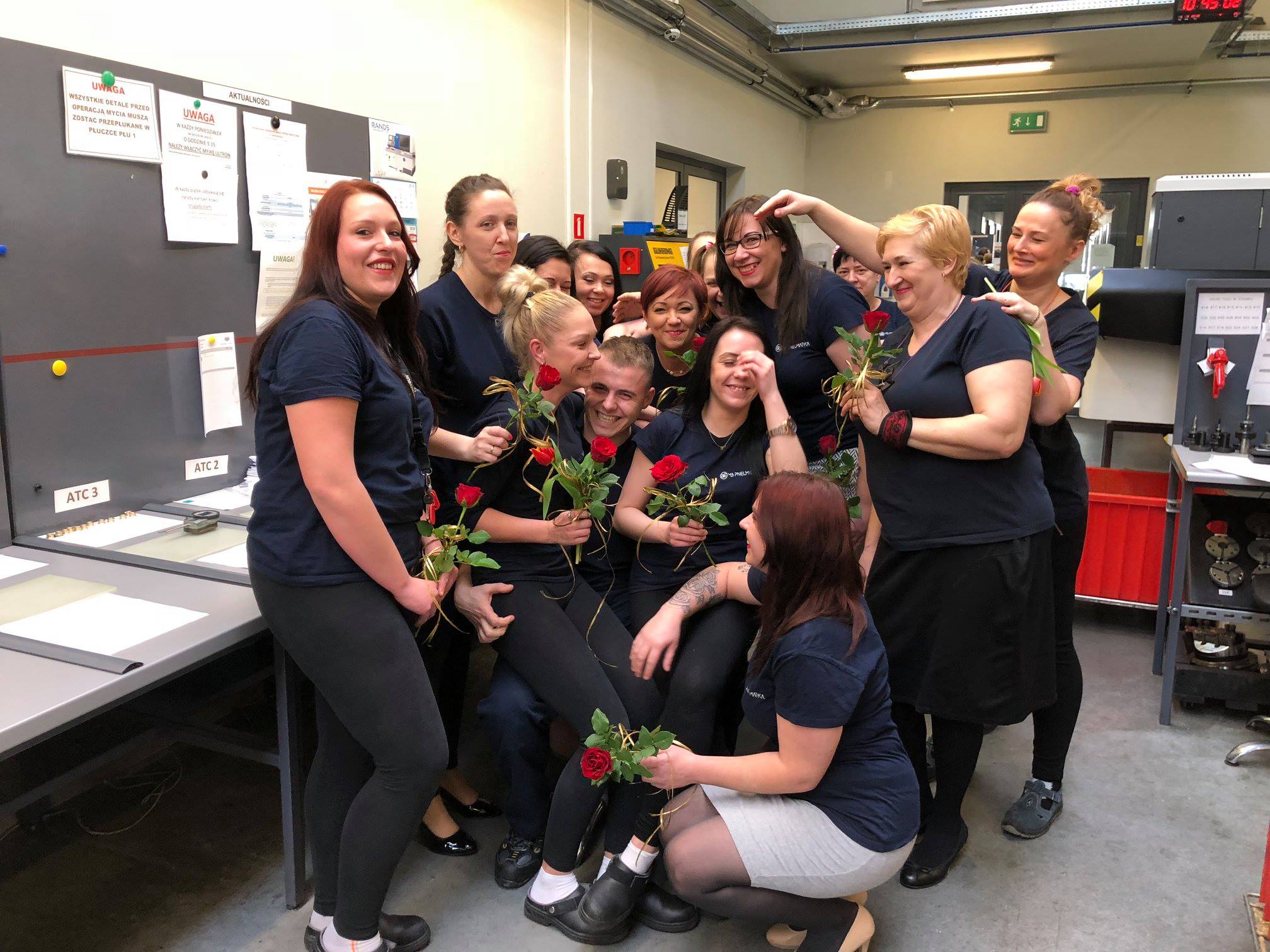 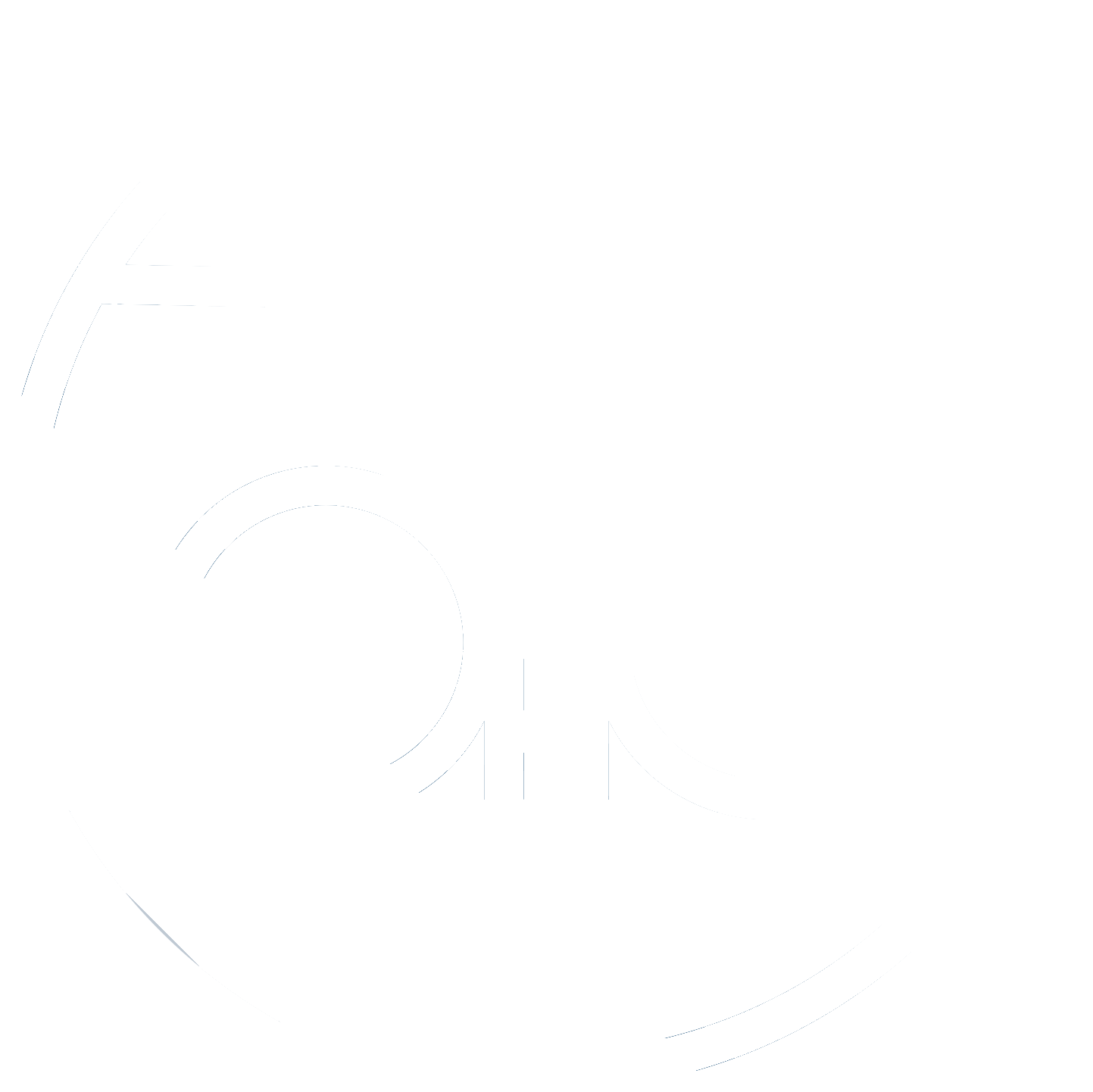 SZACUNEK DO DRUGIEGO CZŁOWIEKA I TOLERANCJA
Tancbuda Challange